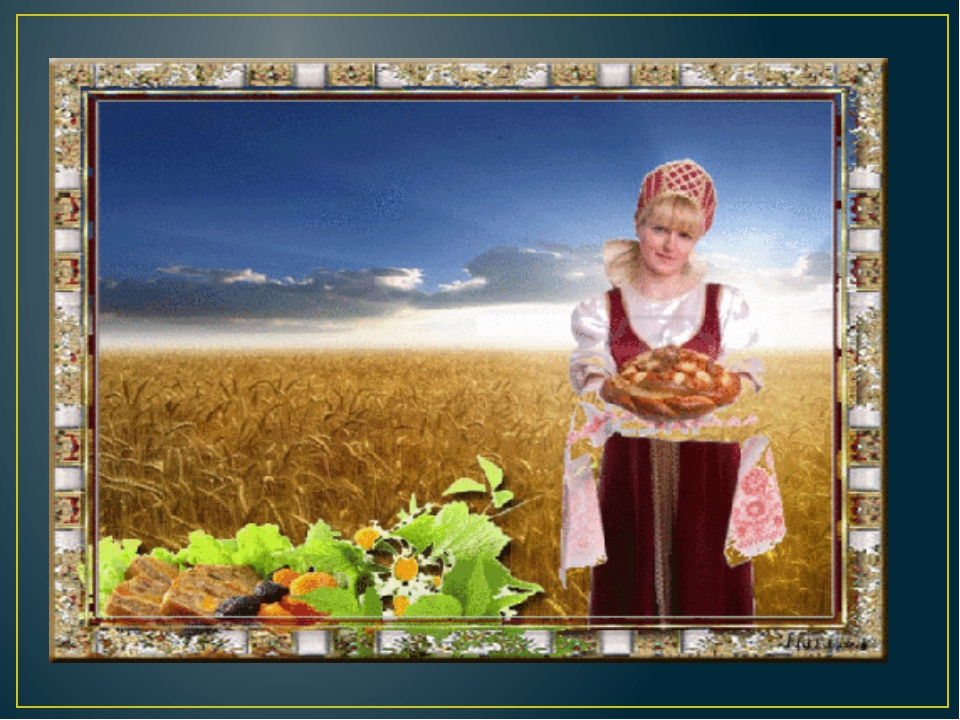 Обыкновенное чудо-соль
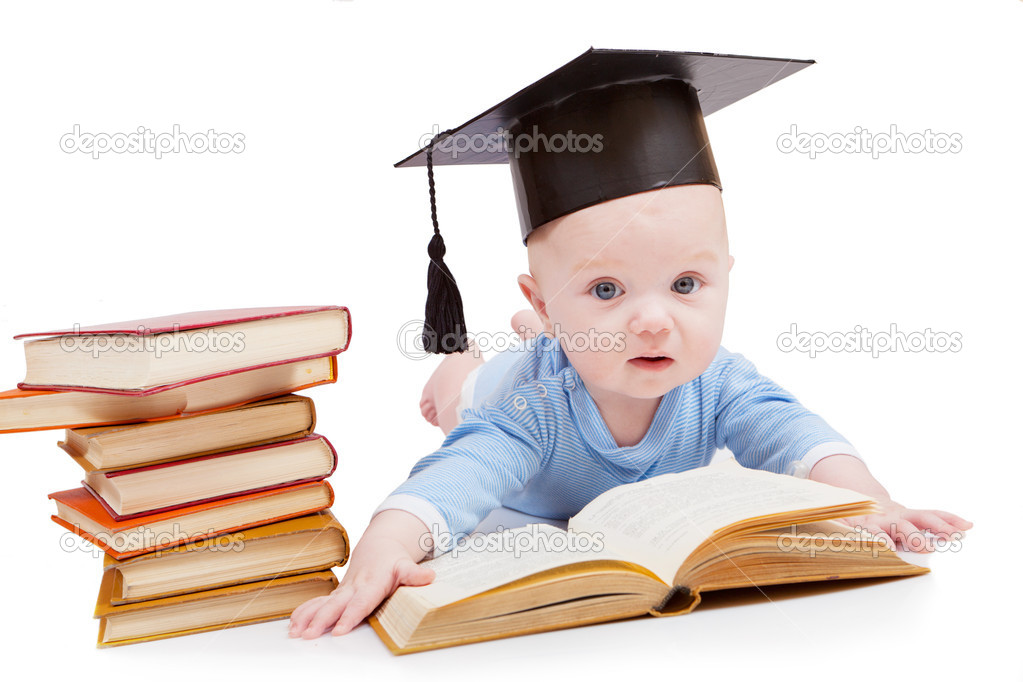 Задачи: 
Прочитать книги и найти информацию в сети Интернет по истории появления соли и
ее добыче.
2. Исследовать свойства соли опытным путем
3. Провести эксперимент по выращиванию кристаллов соли
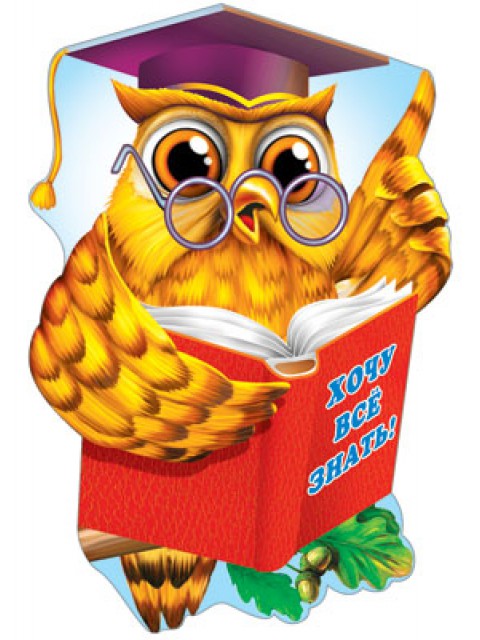 Цель: определить свойства соли, а также 
выяснить, можно ли обойтись без нее?
Гипотеза: соль необходима для человека и всех живых существ
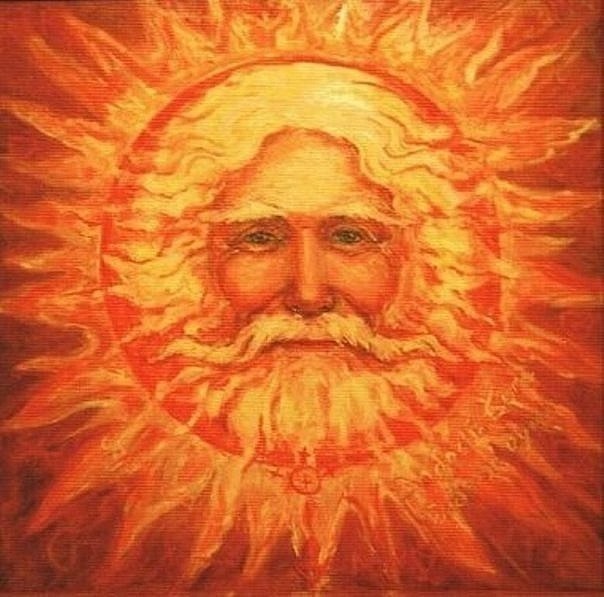 Происхождение слова соль связано с Солнцем. Старинное славянское название
Солнца - Солонь
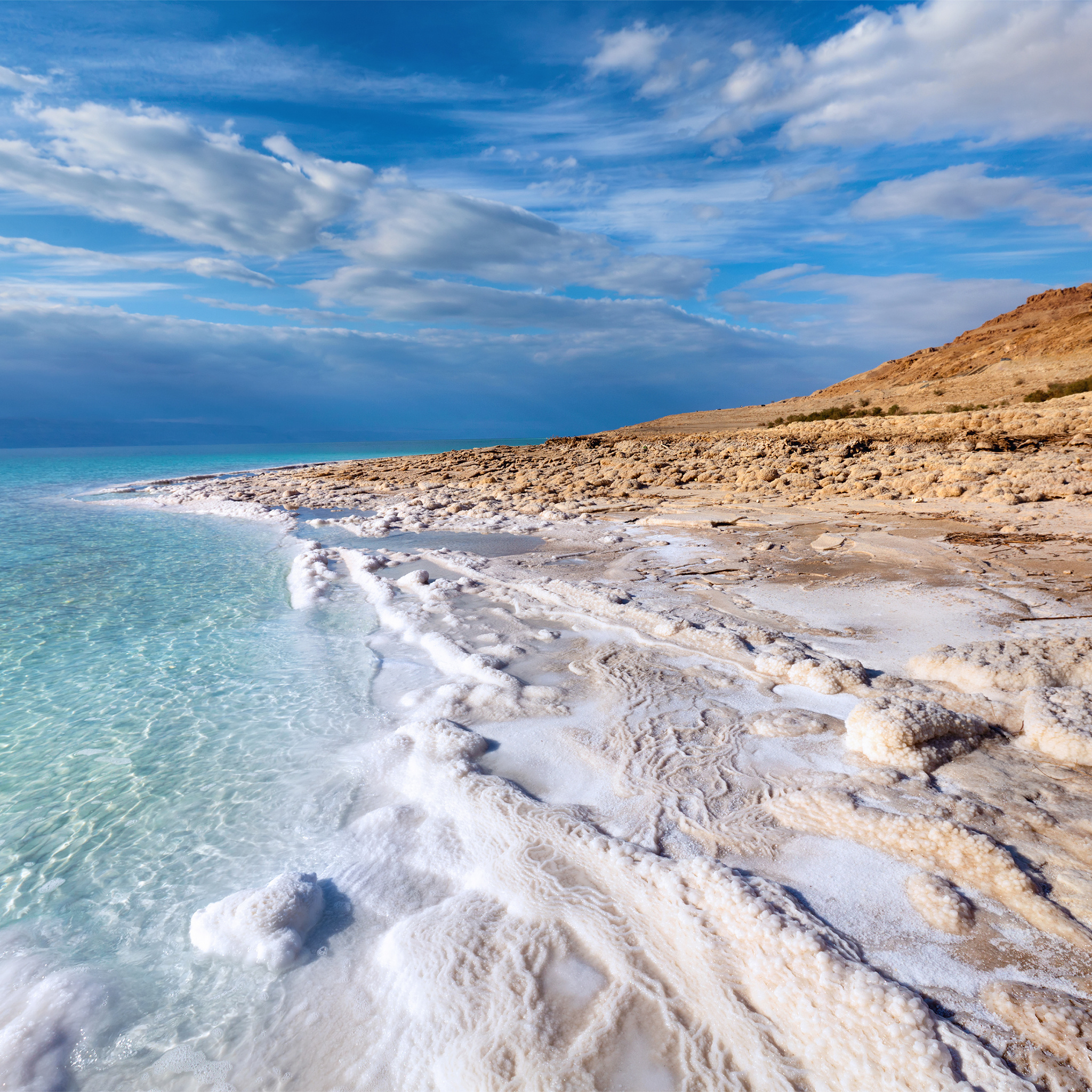 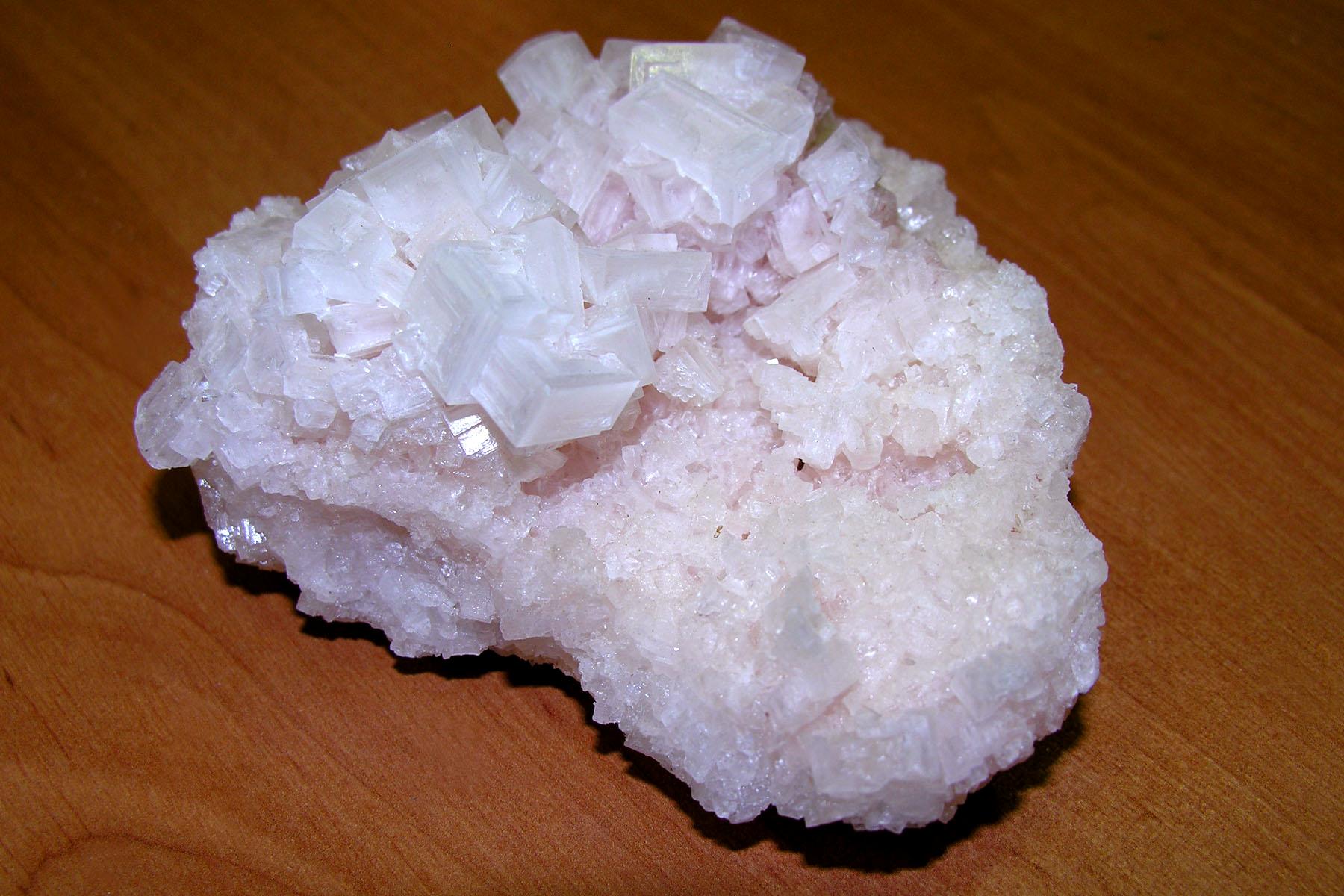 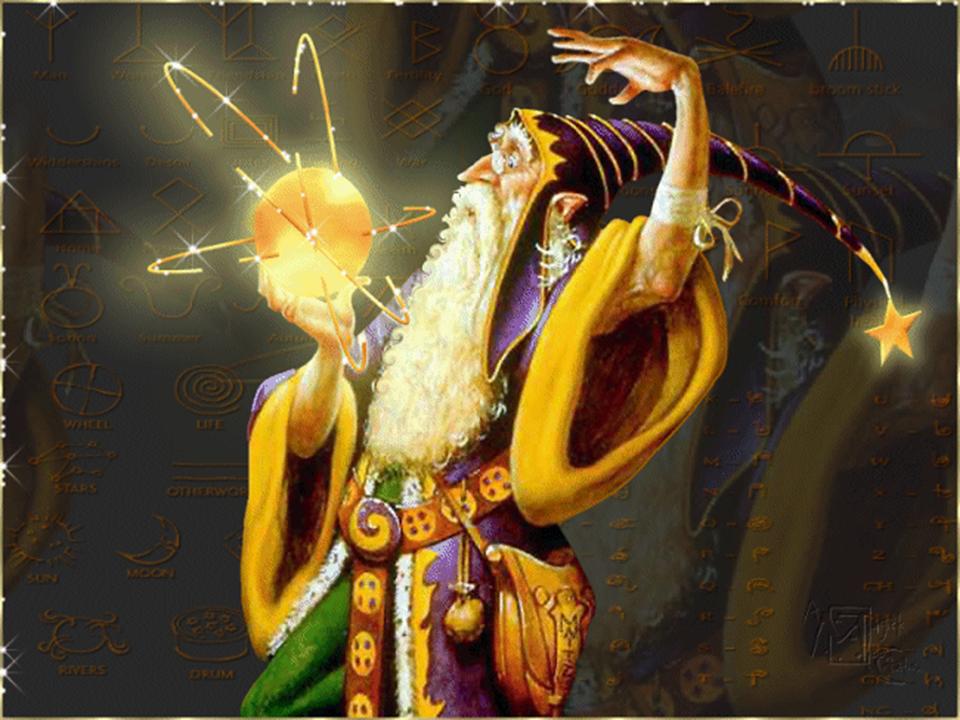 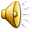 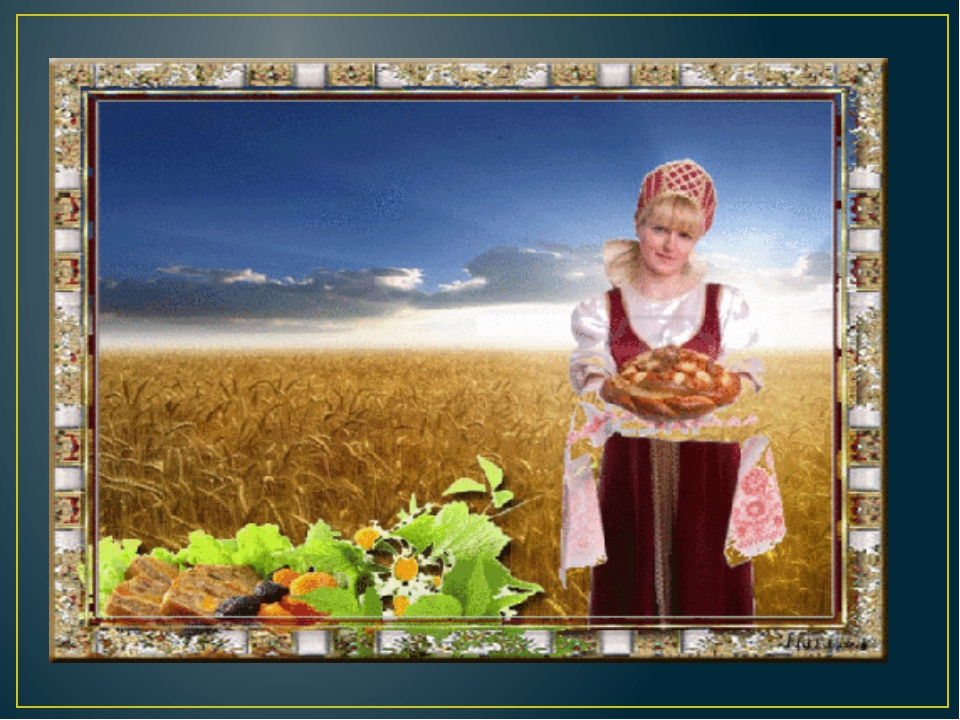 Спасибо за внимание